Готовимся к ЕГЭ и ОГЭ
Ставрополь, 2018
Задание 11
 ЕГЭ по математике
(профильный уровень)
Задание 22
ОГЭ по математике
Типы задач 
Задачи на проценты, сплавы и смеси
Задачи на движение по прямой 	 
Задачи на движение по окружности 	 
Задачи на движение по воде 
Задачи на совместную работу 	 
Задачи на прогрессии
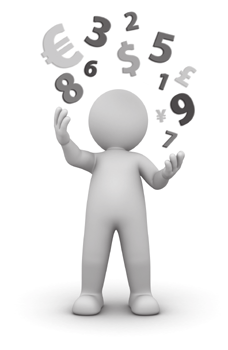 =
S
vt
S
Задачи на движение по прямой
=
t
v
S
=
v
t
Задачи на движение обычно содержат следующие величины:
  – время,
  – скорость,

  – расстояние.
t
v
S
Уравнения, связывающее эти три величины:
v,
t,
S,
км/ч
ч
км
По 
расписанию
х
60
60
С увеличен.
скоростью
Время на весь путь 
по расписанию
х
х
60
Задачи на движение по прямой
1
1
х+10
Остановка
12
12
120
120
60
х
х
+           +            =
х+10
По расписанию поезд должен пройти перегон в 120 км с одной и той же скоростью. Однако, пройдя половину перегона с этой скоростью, поезд вынужден был остановиться на 5 мин. Чтобы вовремя прибыть в конечный пункт перегона, машинисту на второй половине перегона пришлось увеличить скорость поезда на 10 км/ч. Определить скорость поезда по расписанию.
60
60
х +10
5 мин
v,
t,
S,
км/ч
ч
км
велосипедист
>
х
На  1 час
21
мотоциклист
х
60
60 км
Задачи на движение по прямой
х+18
В О К З А Л
1ч
21 км
Расстояние от станицы до железнодорожной станции равно 60 км. Мотоциклист выехал из станицы на 1 час позже велосипедиста и прибыл на станцию, когда велосипедист был от станицы в 21 км. Найдите скорость велосипедиста, если она была на 18 км/ч меньше скорости мотоциклиста.
21
60
х +18
С Т А Н И Ц А
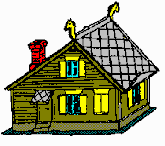 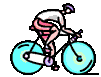 

Задачи на движение по прямой
х (м) – это расстояние прошел поезд за 6 с
х+150  (м) прошел поезд за 15 с
Поезд прошел мимо неподвижного стоящего на платформе человека за 6 с, а мимо платформы длиной 150 м за 15 с. Найти скорость движения поезда и его длину.
S, м
t,с
Пусть х м длина поезда.
х
6
x+150
15
x
x
150 м
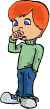 t,
t,
ч
ч
v,
v,
S,
S,
км/ч
км/ч
км
км
х
у
у
х
х
у
12
15
1 участок
2 участок
12
8
15
12
y
х
8
12
2 участок
1 участок
Задачи на движение по прямой
1ч
1ч
46мин
46мин
у
х
Путь от поселка до озера идет сначала горизонтально, а затем в гору. Велосипедист, добираясь до озера и обратно, на горизонтальном участке пути ехал со скоростью 12 км/ч, на подъеме – со скоростью 8 км/ч, а на спуске со скоростью 15 км/ч. Путь от поселка до озера у него занял 1 час, а обратный путь – 46 минут. Найдите расстояние от поселка до озера.
Путь от поселка до озера
Путь от озера до поселка
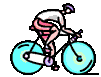 8 км/ч
15 км/ч
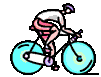 12 км/ч
2 участок
1 участок
Задачи на движение по реке
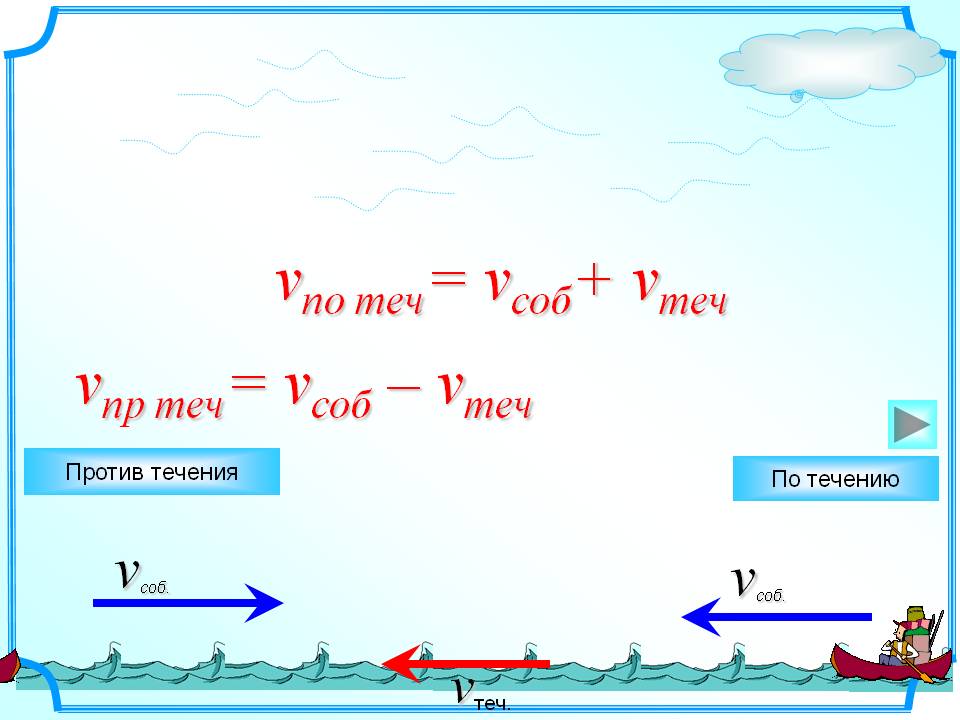 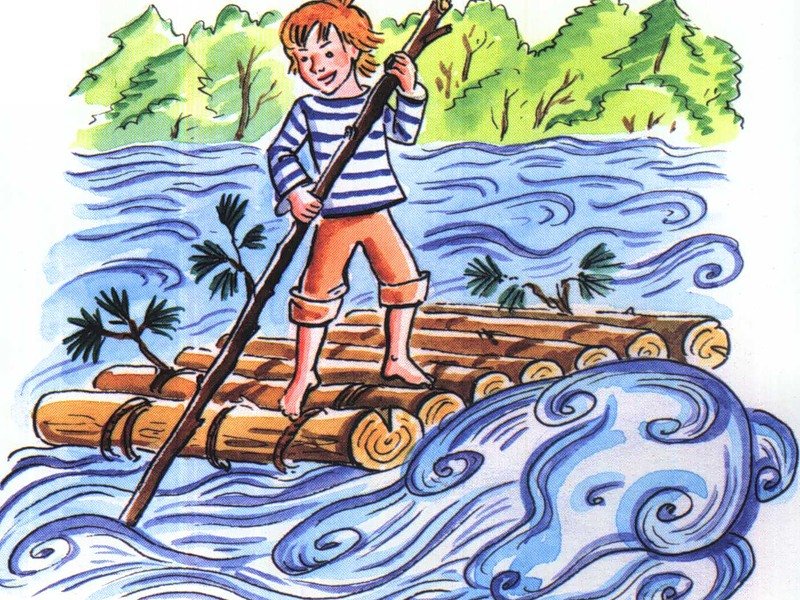 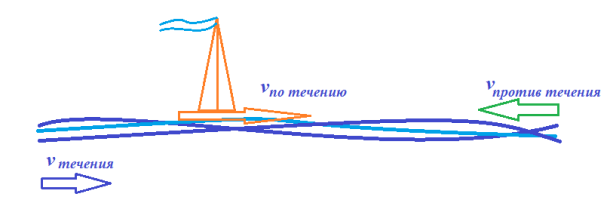 vсоб = 25км/ч
vсоб = 25км/ч
v,
t,
S,
3ч
4,5ч
км/ч
ч
км
25+х
3(25+х)
По. теч.
3
=
Пр. теч.
vтеч
На путь по течению реки катер затратил 3ч, а на обратный путь 4,5ч. Какова скорость течения реки, если скорость катера относительно воды 25 км/ч?
Пусть vтеч =  x
4,5(25–х)
25–х
4,5
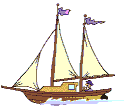 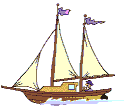 Задачи на движение по окружности
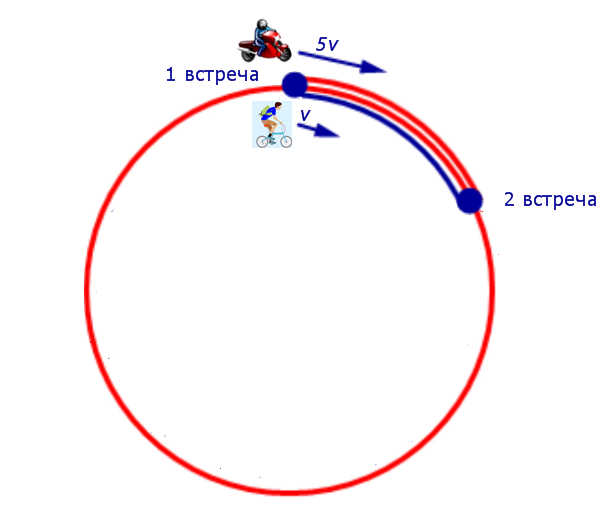 1
1 лыжник
t,
S,
мин
часть
1
v,
1
часть/мин
2 лыжник
х+3
х
Задачи на движение по окружности
60
х
1
х
>
На 1 круг
   (1 часть)
1
60
х+3
х+3
На соревнованиях по кольцевой трассе один лыжник проходил круг на 3 мин быстрее другого и через час обогнал его ровно на круг. За сколько минут каждый лыжник проходил круг?
Пусть полный круг – 1 часть.
х
х+3
1
S1=
1 час
60
S2 =
60
–          = 1
Задачи на совместную работу
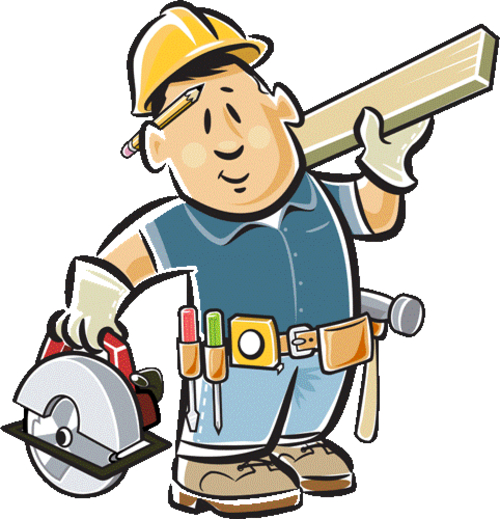 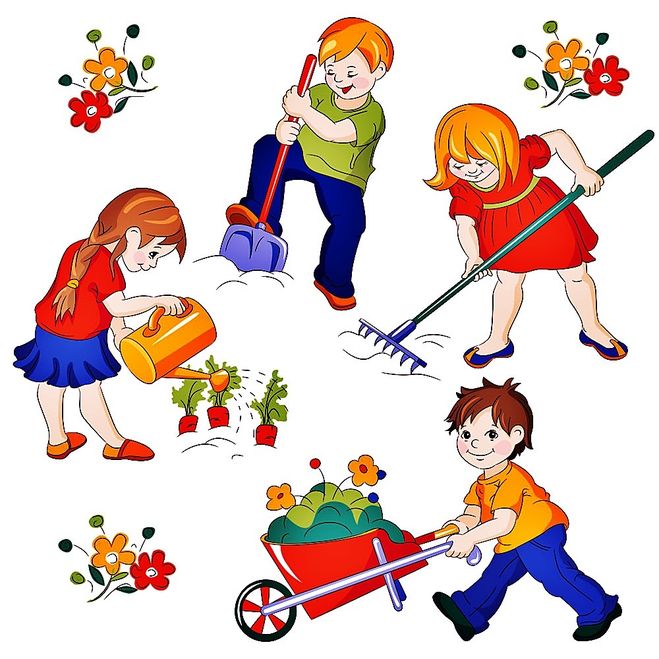 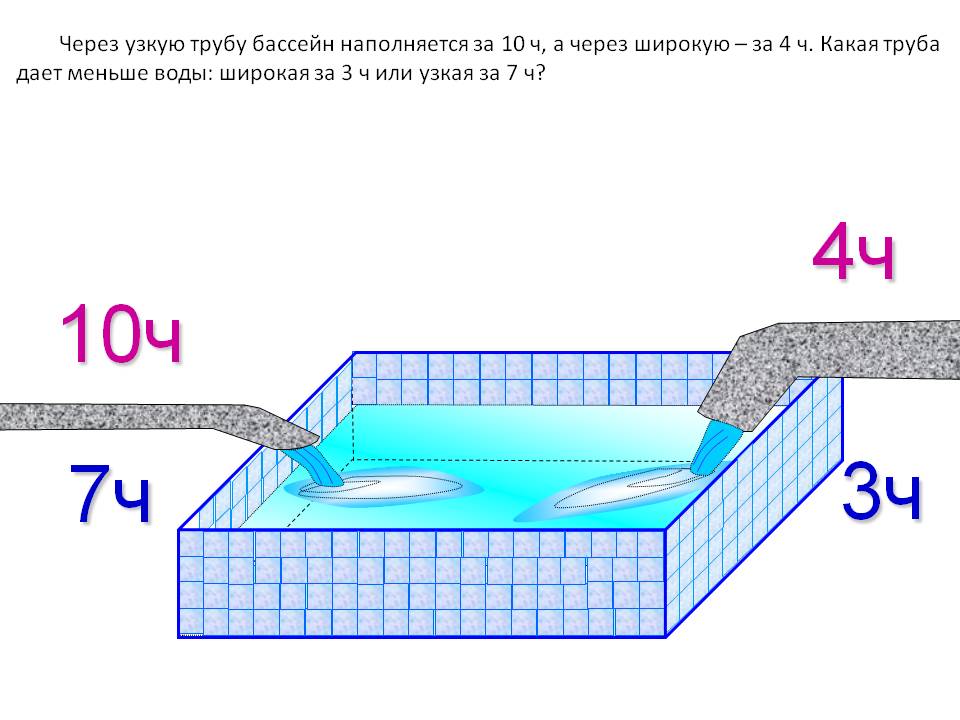 Решение задачи с помощью уравнения обычно проводят в такой последовательности:
Вводят переменную, т.е. обозначают буквой х… величину, которую требуется найти по условию задачи, либо ту, которая необходима для отыскания искомых величин.
2. Используя введенную переменную, а также указанные в условии задачи конкретные значения переменных и соотношения между ними, составляют уравнение, т.е. «переводят» текст задачи на язык алгебры, составляя равенство алгебраических выражений.
3. Решают составленное уравнение и из полученных решений отбирают те, которые подходят по смыслу задачи.
Очень часто решить задачу можно разными способами.
Например, мы ввели х из условия…
Это условие помогло ввести  х …
Заказ на 208 деталей первый рабочий выполняет на 3 часа быстрее, чем второй. Сколько деталей в час делает второй рабочий, если известно, что первый за час делает на 3 детали больше?
А можно начать «раскручивать» задачу с другого условия. Введем х иначе…
Заказ на 208 деталей первый рабочий выполняет на 3 часа быстрее, чем второй. Сколько деталей в час делает второй рабочий, если известно, что первый за час делает на 3 детали больше?
Это условие поможет ввести  х …
В этом случае мы «выйдем» сразу на ответ, ведь за х будет обозначена искомая величина.
5
1
1
9
18
18
5
9
Выполнено             работы – это              части.
17
18
17
Осталось выполнить               работы. Значит, выполнено   1 –        =
18
Итак, в этом случае выполнено              части всей работы.
В задачах выполненную работу мы обозначили, как 1 часть. 

Другие случаи.    Дроби, проценты… 

 Выполнено 80% работы – это 0,8 части.
Перевыполнили работу на 25%. Это, значит, выполнили 125% работы – это 1,25 части.
Выполнили в 2 раза больший объем работы – это 2 части.
Осталось выполнить еще 5% работы. Это, значит, выполнено 95% работы, т.е. 0,95 части.
Работа может измеряться и в других единицах измерения. 

 в задаче о наполнении объемов работа будет измеряться в м3; 
 в задаче о погрузке работа может быть в ящиках, мешках; 
 задачи о рабочих, изготовляющих детали, работа в дет.;
 для каменщика – в кирпичах, для швеи – в платьях  и  т.д.
v
A
t
, м3/дн.
, м3
, дн.
216
216
х
216
По плану
х
х
Первые 
3 дня
A
<
232-3х
232-3х
С увеличенной
производительностью
на 1 день
=
t
х+8
х+8
v
Бригада лесорубов должна была по плану изготовить за несколько дней 216м3 древесины. Первые три дня бригада выполняла ежедневно установленную планом норму, а затем каждый день заготовляла на 8м3 сверх плана. Поэтому за день до срока было заготовлено 232м3 древесины. Сколько м3 древесины должна была бригада заготовлять по плану?
х
х
3
3
х+8
232-3х
<
=
+ 3
на 1 день
+ 1
Задачи на совместную работу
Решение задачи с помощью системы уравнений обычно проводят в такой последовательности:
Вводят переменные, т.е. обозначают буквами х, у, z… величины, которые требуется найти по условию задачи, либо те, которые необходимы для отыскания искомых величин;
2. Используя введенные переменные, а также указанные в условии задачи конкретные значения переменных и соотношения между ними, составляют систему уравнений, т.е. «переводят» текст задачи на язык алгебры, составляя систему равенств алгебраических выражений.
3. Решают составленную систему уравнений и из полученных решений отбирают те, которые подходят по смыслу задачи.
Вопрос задачи поможет нам ввести  х и у
1 день
2 день
дет.
дет.
х
Мастер
116
100
у
Ученик
1,2х + 1,1у = 116
3. Мастер и ученик изготовили в день 100 деталей. Во второй день мастер изготовил на 20% больше, а ученик – на 10% больше, чем в первый день. Всего во второй день мастер и ученик изготовили 116 деталей. Сколько деталей изготовил мастер и сколько изготовил ученик в первый день?
1,2х
1,1у
х  +  у  =  100
Задачи на проценты, сплавы и смеси
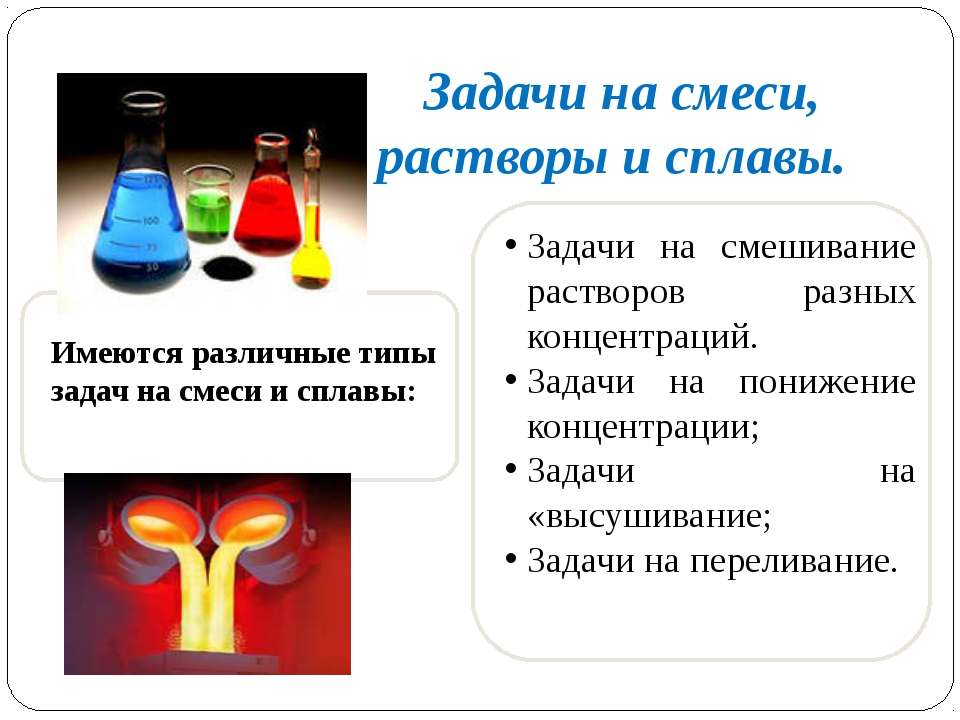 Задачи на проценты, сплавы и смеси
1). 5  0,12 = 0,6 (л) вещества в растворе.
х
3
х
1
0
2).
5
22
12% = 0,12
В сосуд, содержащий 5 литров 12-процентного водного раствора некоторого вещества, добавили 7 литров воды. Сколько процентов составляет концентрация получившегося раствора?
Задачи на проценты, сплавы и смеси
1 раствор
+
2 раствор
х
3
х
1
0
1
7
22
Смешали некоторое количество 15-процентного раствора некоторого вещества с таким же количеством 19-процентного раствора этого вещества. Сколько процентов составляет концентрация получившегося раствора?
Весь р-р
Вещества в растворе
+
x
0,15x
x
0,15x
x
x
0,19x
0,19x
Задачи на проценты, сплавы и смеси
1 раствор
+
2 раствор
х
3
х
1
0
22
Смешали некоторое количество 15-процентного раствора некоторого вещества с таким же количеством 19-процентного раствора этого вещества. Сколько процентов составляет концентрация получившегося раствора?
Весь р-р
Вещества в растворе
+
x
0,15x
x
0,15x
x
x
0,19x
0,19x
Задачи на проценты, сплавы и смеси
1 раствор
+
2 раствор
Смешав 30-процентный и 60-процентный растворы кислоты и добавив 10 кг чистой воды, получили 36-процентный раствор кислоты. Если бы вместо 10 кг воды добавили 10 кг 50-процентного раствора той же кислоты, то получили бы 41-процентный раствор кислоты. Сколько килограммов 30-процентного раствора использовали для получения смеси?
Вещества 
в растворе
Весь р-р
1 уравнение
+
x
0,3x
x
0,3x
= 36
+ 10
y
y
0,6y
0,6y
10  0,5 = 5 (л) кислоты в р-ре
1 раствор
+
2 раствор
х
3
х
1
0
6
0
В 22
Задачи на проценты, сплавы и смеси
Смешав 30-процентный и 60-процентный растворы кислоты и добавив 10 кг чистой воды, получили 36-процентный раствор кислоты. Если бы вместо 10 кг воды добавили 10 кг 50-процентного раствора той же кислоты, то получили бы 41-процентный раствор кислоты. Сколько килограммов 30-процентного раствора использовали для получения смеси?
Вещества 
в растворе
Весь р-р
2 уравнение
+ 5
+
?
x
0,3x
x
0,3x
= 41
Искомая величина
+ 10
y
y
0,6y
0,6y
Никеля, %
1 сплав
x : 100 10
y : 100 30
10
200
2 сплав
30
х
3
х
1
0
1 уравнение
+
+
1
0
0
x + y = 200
2 уравнение
В 22
Задачи на проценты, сплавы и смеси
Имеется два сплава. Первый сплав содержит 10% никеля, второй  — 30% никеля. Из этих двух сплавов получили третий сплав массой 200 кг, содержащий 25% никеля. На сколько килограммов масса первого сплава меньше массы второго?
Весь сплав, кг
Никеля, кг
x
0,1x
x
0,1x
y
y
0,3y
0,3y
= 25
Задачи на проценты, сплавы и смеси
Виноград содержит 90% влаги, а изюм  — 5%. Сколько килограммов винограда требуется для получения 20 килограммов изюма?
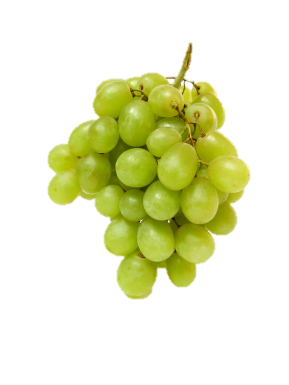 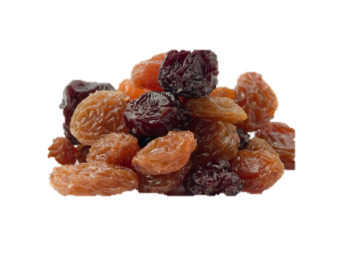 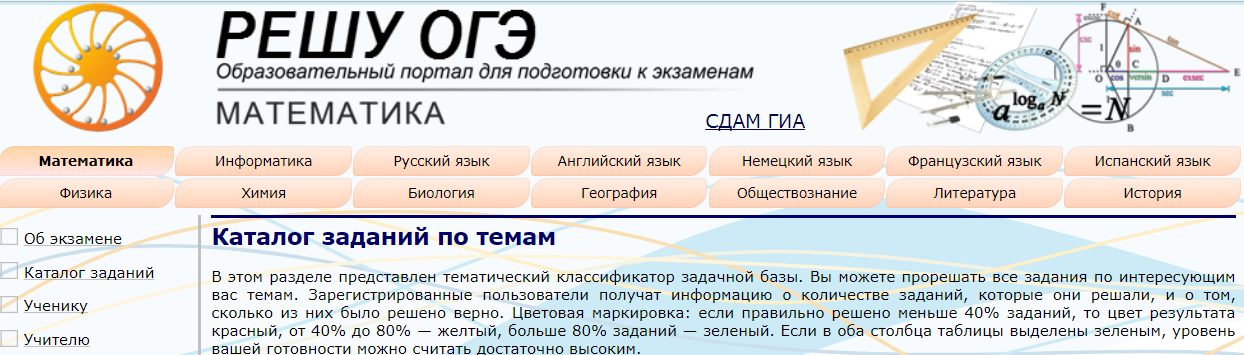 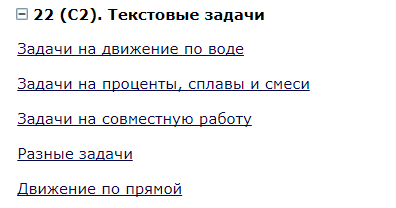 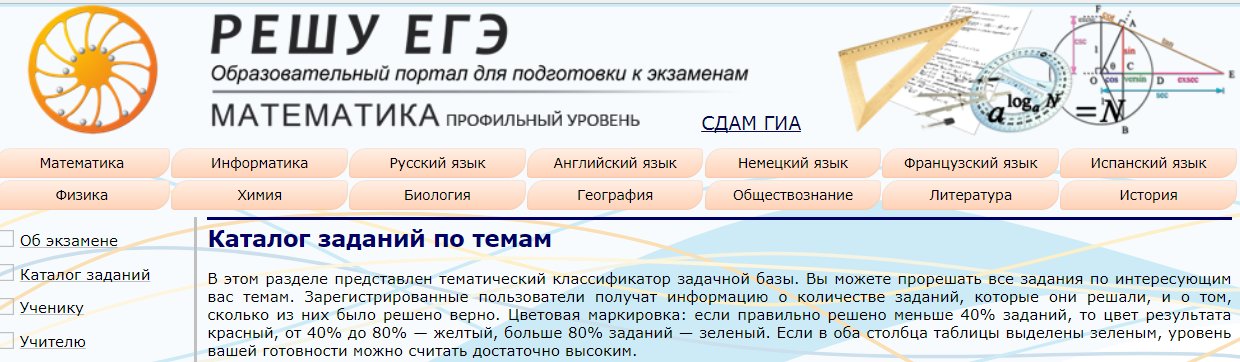 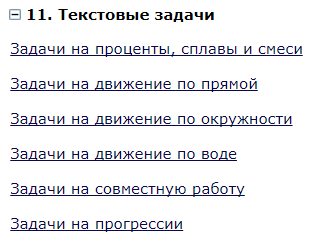 Творческих успехов!
Решение 
заданий №1-№20
ОГЭ 1 часть
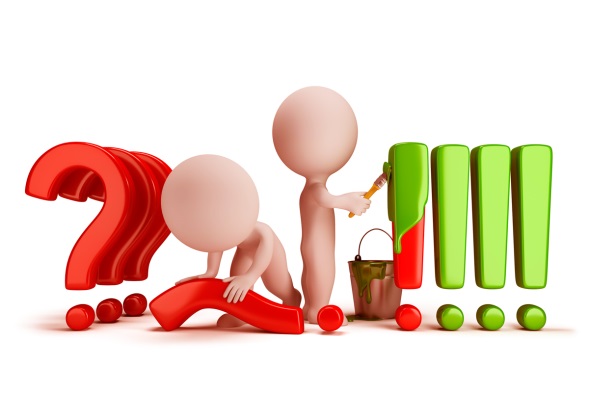 Задачи №13 (1 часть)
Ответ: 200
31
Задачи №13 (1 часть)
Закон Менделеева–Клапейрона можно записать в виде PV=νRT, где P — давление (в паскалях), V — объём (в м 3 ), ν — количество вещества (в молях), T — температура (в градусах Кельвина), а R — универсальная газовая постоянная, равная 8,31 Дж/(К ⋅ моль). Пользуясь этой формулой, найдите температуру T (в градусах Кельвина), если ν=28,9 моль, P=77 698,5 Па, V=1,7 м 3.
Дано: 
𝑹= 8,31 Дж/(К ⋅ моль)
ν=28,9 моль
P=77 698,5 Па
V=1,7 м 3
Найти: T
PV=νRT
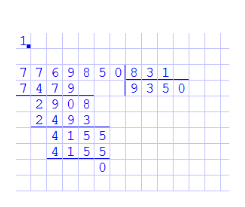 17
Т=550
Ответ: 550
32
Задачи №13 (1 часть)
Зная длину своего шага, человек может приближённо подсчитать пройденное им расстояние s по формуле s=nl, где n — число шагов, l — длина шага. Какое расстояние прошёл человек, если l=70 см, n=1800? Ответ выразите в километрах.
Дано: n=1800
 l=70 см
Найти: s
126000 см
1м = 100см
1км = 1000м
s=nl
33
Задачи №13 (1 часть)